ベビーサイン講座(オンラインでスタート！)
まだ言葉の話せない赤ちゃんと、お手手で会話する
ベビーサインの講座が５月１６日から始まります。

毎月一回、同じメンバーで顔を合わせる、
お子さんと家族の癒しの時間。
歌ったり体を揺らしたりしながら、自然に
サインを身に着けていきます。
ファミリーサロン休業中はオンライン開催。
いつか実際に顔を合わせる日を楽しみに、
おうちでの時間に新しい風を起こしませんか？
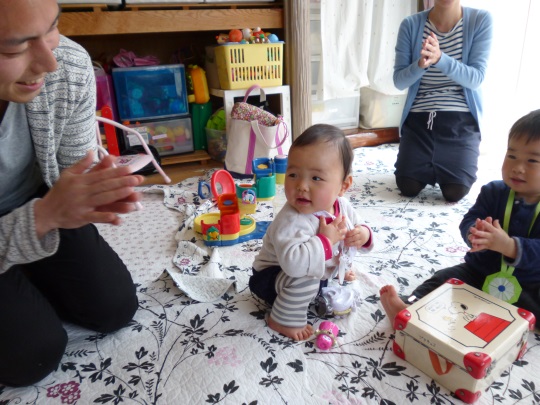 お申込みは5/8までにお願いします。
ZOOMを利用するため不安な方とは5/9に練習タイムも設ける予定です。
ご質問は講師の大西までお気軽にどうぞ！
awawawawa_oonishi@yahoo.co.jp